Z  KART KRONIKI SZKOLNEJ  od 1866 r.
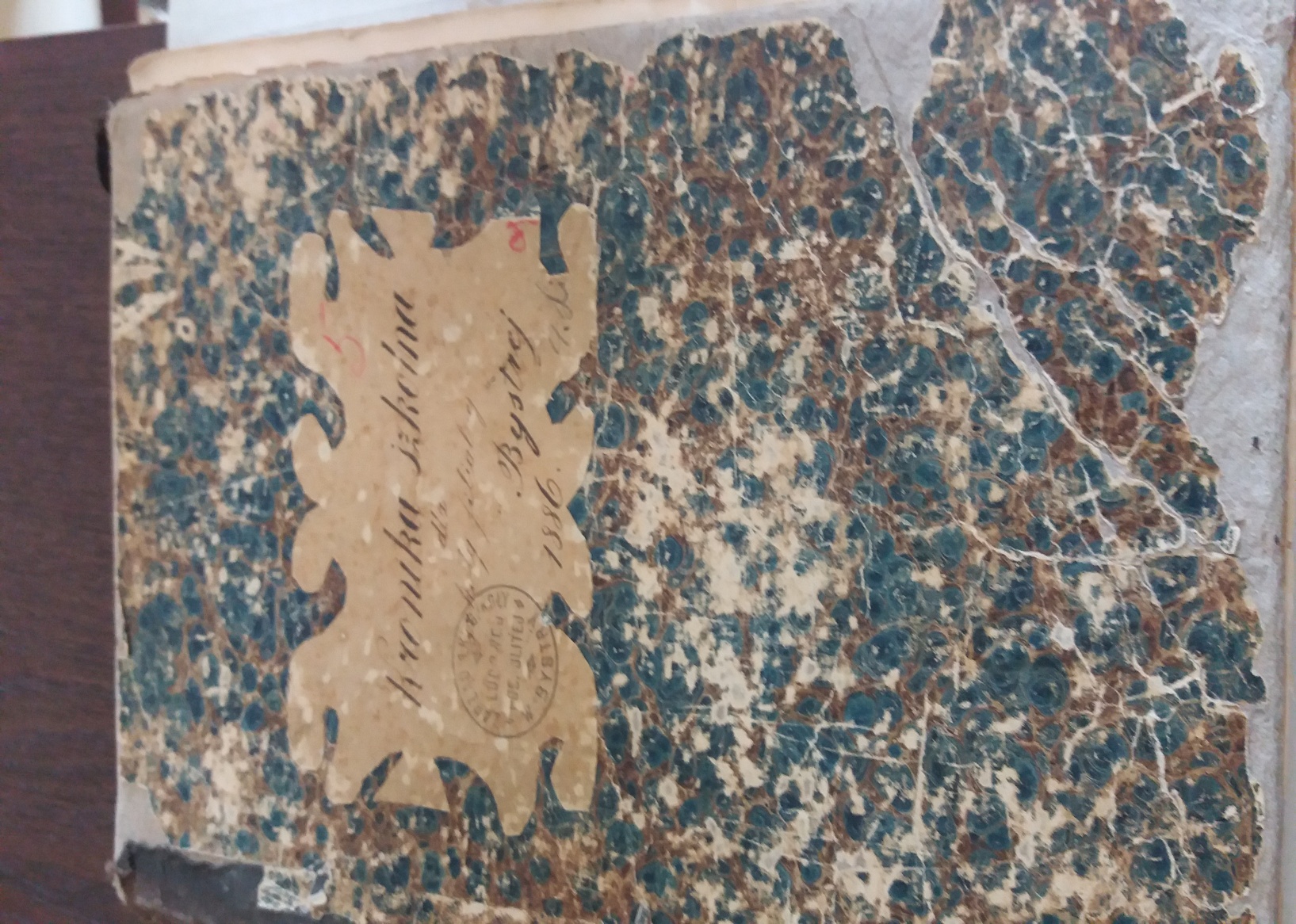 POCZĄTKI SZKOLNICTWA LATA 1866 - 1886
„Jak w wielu innych gminach w Galicyi dawniejszymi czasy tak też podobnie i w gminie Bystrej mało myślano o tem, aby we wsi mogła być potrzebna szkoła a jeszcze mniej lub zupełnie nie myślano o jej zaprowadzeniu.
Kiedy zaś w innych krajach wzięło się na seryo do reorganizacji i reformy szkół ludowych jako jedynego środka polepszenia między ludnością wiejską bytu moralnego i materialnego wtedy i w naszej Galicyi zaczęto tu i ówdzie w tej lub owej wiosce zakładać szkółki, które jednak jeszcze dalekiemi były od szkół dzisiejszych. 
Wtedy też lepiej myślący gospodarze gminy Bystrej, widząc konieczną potrzebę nauczyć przynajmniej czytania swych dzieci, postarali się              w r. 1866 o wystawienie szkoły prawie w połowie wsi, do której by dzieci na naukę uczęszczać mogły.”
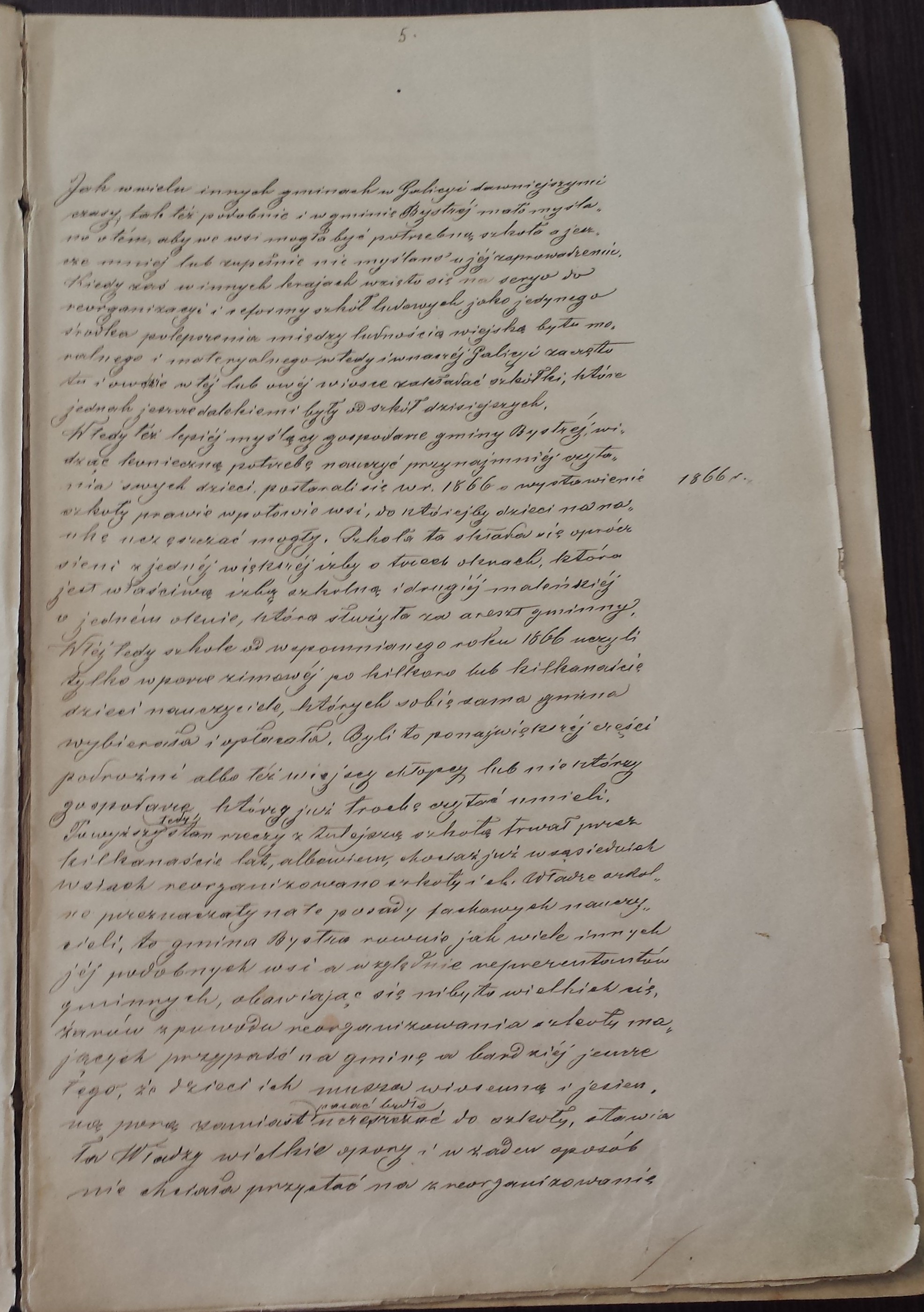 „Szkoła ta składa się oprócz sieni z jednej większej izby o trzech oknach, która jest właściwą izbą szkolną i drugiej maleńkiej o jednem oknie, która służyła za areszt gminny.
W tej tedy szkole od wspomnianego roku 1866 uczyli tylko w porze  zimowej po kilkoro lub kilkanaście dzieci nauczyciele, których sobie sama gmina wybierała i opłacała. Byli to ponajwiększej części podróżni albo też wiejscy chłopcy lub niektórzy gospodarze, którzy już trochę czytać umieli . 
Tu wyższy tedy stan rzeczy z tutejszą szkołą trwał przez kilkanaście lat”.
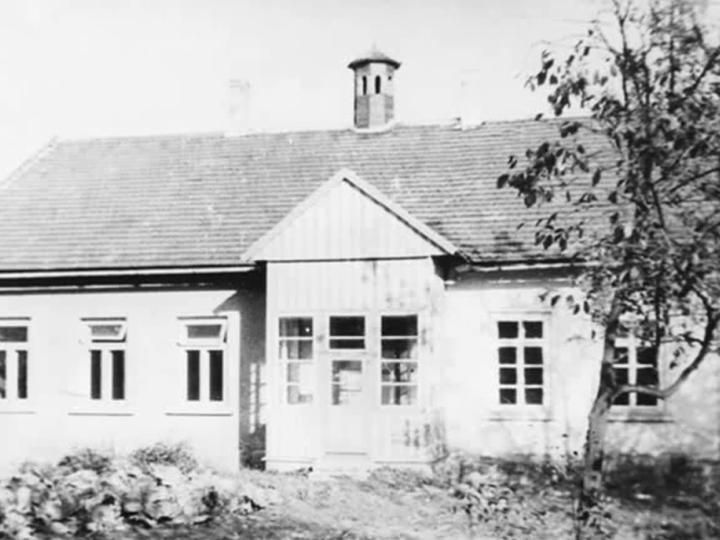 Rozpoczęcie działalności zreorganizowanej szkoły filialnej orzeczeniem ck. Krajowej Rady Szkolnej we Lwowie z dnia 20 lipca 1885 roku.
P. Sebastian Tworzydło 10.09.1886 – 12.12.1886
„Orzeczona szkoła filialna w Bystrej weszła w życie dopiero z dniem 10 września 1886r. i został dla niej zamianowany po raz pierwszy rozporządzeniem ck. Rady Szkolnej Okręgowej z dnia 31 sierpnia 1886r. nauczyciel  Pan Sebastian Tworzydło, który także z powyższym dniem             10 września1886r. rozpoczął swe urzędowanie w orzeczonej szkole.”
Pan Klemens Zagórski 13.12.1886r.-18.08.1888r.
„ Liczba uczniów w tymże roku do szkoły uczęszczających była 132.”
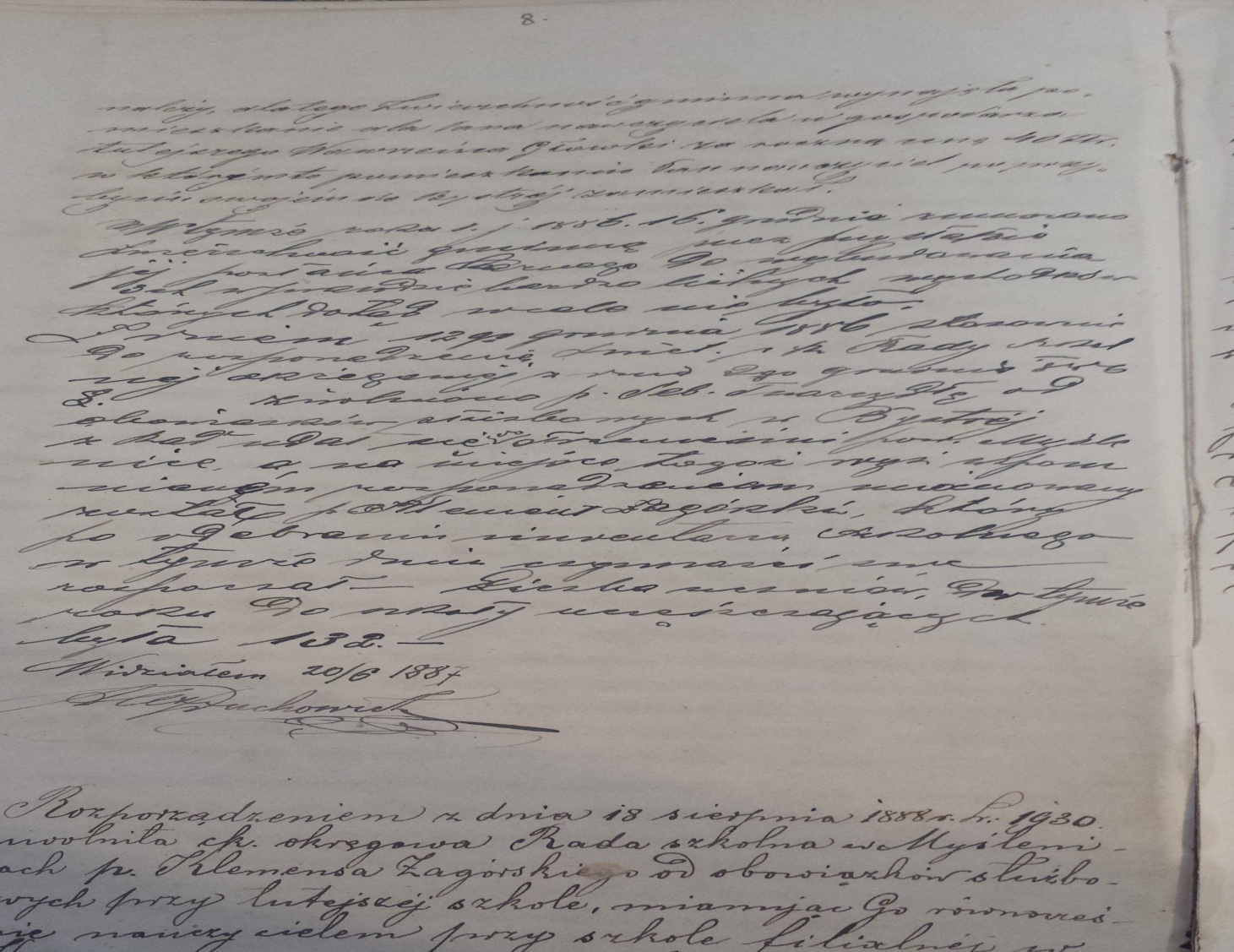 Pan Jan Dyrcz 19.08.1888r. – 5.02.1890r.
„ Na naukę codzienną na rok szkolny 1888/889 t.j. I, II, III i IV rok nauki zostało zapisanych w miesiącu wrześniu, chłopców 56, dziewcząt 69 - zaś na naukę dopełniającą chłopców 34, dziewcząt 23, reszta dzieci w wieku szkolnym będąca w liczbie 96 w części jako fizycznie i umysłowo ułomne uwolniono, niektóre zaś uczęszczają z powodu bliższej odległości do szkoły w Osielcu 
      i Sidzinie.”
Pan Józef Duda 06.02.1890r.-27.08.1892r.
„ Dnia 19 listopada 1891r. odbył się uroczysty akt poświęcenia tutejszego budynku szkolnego, wybudowanego przez gminę, głównie za stawieniem się p. Józefa Dudy miejscowego nauczyciela.”
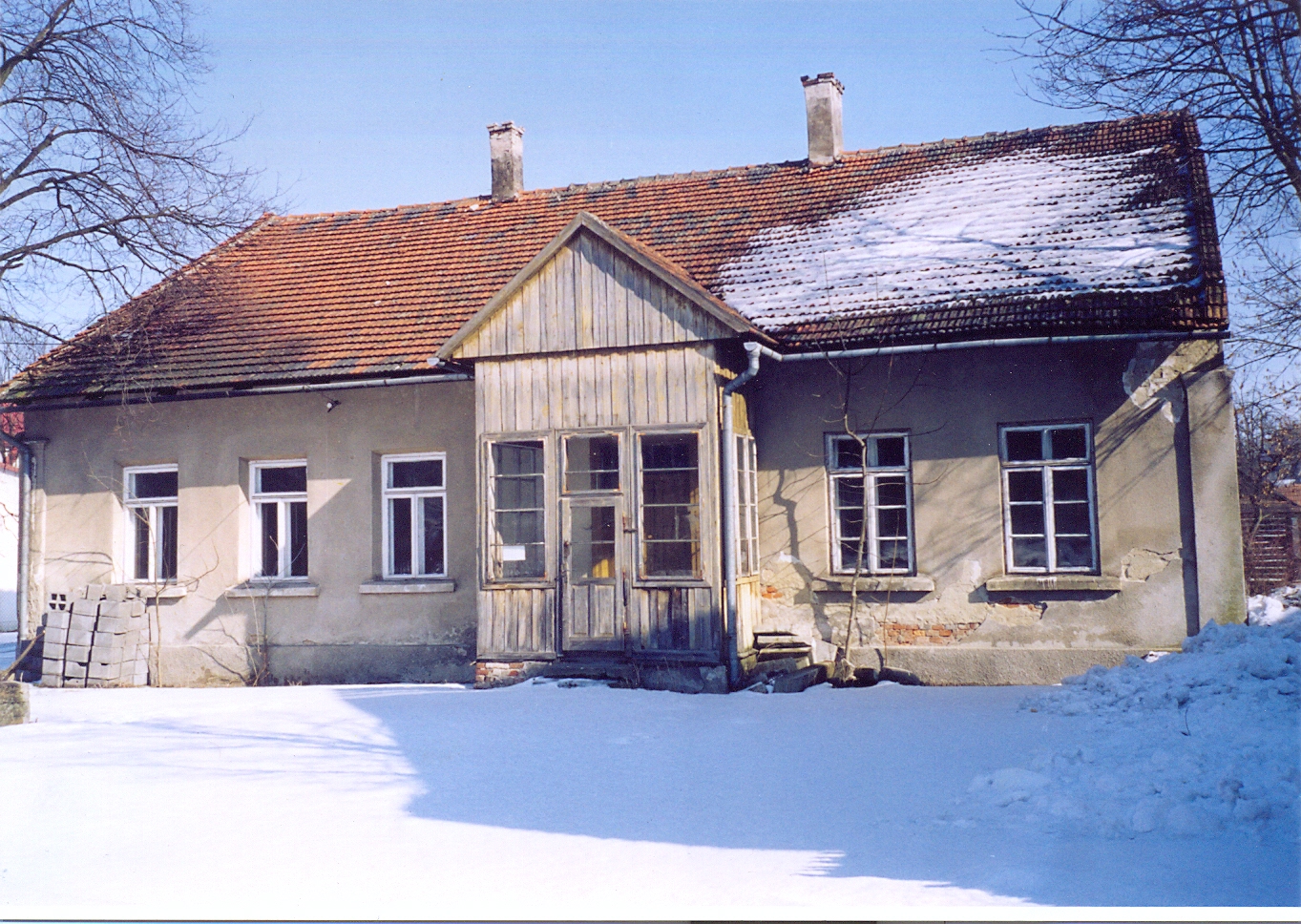 Pan Jan Mikołajczyk  28.08.1892r. – 31.10.1928r.
„Szkoła filialna w Bystrej zostaje na mocy rozporządzenia Wysokiej ck. Krajowej Rady Szkolnej we Lwowie z dnia 11 maja 1892r. przemieniona  na szkołę etatową i nauczyciel tejże szkoły pobierać będzie kwotę 300 złoty rocznie.”
Od 1893 r corocznie w czerwcu odbywały się tzw. popisy młodzieży szkolnej. Był to rodzaj egzaminu w obecności księdza proboszcza, Rady Gminnej, przedstawiciela Rady Szkolnej Okręgowej w Myślenicach oraz publiczności,  czasem również z udziałem Wielmożnego Pana Bolesława Saryusza Wilkoszewskiego, właściciela dóbr Bystrej.
„W miesiącu sierpniu 1902 roku została szkoła jednoklasowa przeistoczona na       dwuklasową rozporz. Wysokiej  ck. Rady Szkolnej Krajowej we Lwowie     z dnia 1 września 1902 r.”
„Od 1 września 1915 roku została zamianowana trzecia siła nadetatowa wskutek tego z braku w budynku szkolnym sali trzeciej  została wynajęta izba na salę szkolną u Jana Kulki i tam pobierały naukę dzieci stopnia III -go.”
„Z końcem października  1918 r. w Galicyi rządy austryackie przestały istnieć      a wprowadzone zostały rządy Polskiej Komisji Likwidacyjnej  ustawy            i rozporządzenia dotychczasowe  na razie zachowuje się w pełnej mocy     tylko język niemiecki w szkołach ludowych w klasie III i IV przestaje być      obowiązkowym. Nacisk  kłaść należy na naukę języka polskiego i literatury ojczystej.”
„W miesiącu marcu 1920 r. po wielkich trudnościach z gminą udało się            p. Janowi Mikołajczykowi nauczycielowi kierującemu doprowadzić do zakupu 2- ch morgów pola ornego przy budynku szkolnym od Arcyksięcia Karola Stefana w Żywcu do użytku nauczyciela za cenę 4 000 Koron. 
Grunt ten został oddzielony od obszaru dworskiego i oddany w miesiącu kwietniu 1920 r. nauczycielowi.”
„W roku szkolnym 1923/24 rocznik piąty, szósty i siódmy odbywał naukę w sali     wynajętej u Wawrzyńca Pyrtka.
„ W r. 1924 utworzona została Rada Szkolna Powiatowa w Makowie do        której szkoła w Bystrej została przydzielona  odłączając od Rady       Szkolnej Powiatowej w Myślenicach. W r. 1925 tutejsza szkoła 2 klasowa została przeistoczona na 4 klasową.”
Pani Aleksandra Mikołajczyk 01.11.1928r.-31.07.1930r.
„ W ciągu roku w dniu 7 maja 1930 odbyła się uroczystość „Sadzenia drzewek” – dzieci zasadziły w ogrodzie szkolnym 3 drzewa z jabłonki.”

„ W dniu 1 czerwca 1930 r. odbyło się święto Matek i święto dzieci – uroczystość odbyła się bardzo pięknie i uczuciowo – dzieci śpiewały i deklamowały wiersze do matek – Mikołajczykowa Aleksandra wypowiedziała mowę do matek i dzieci – obdarzyła je cukierkami i ciastkami – dzieci wesoło zabawiły się na polu.”

„ W dniu 26 czerwca 1930 odbyło się święto gier, pieśni. Dzieci śpiewały wszystkie różne pieśni i bawiły się w różne zabawy. Święto to udało się bardzo pięknie.”
Pan Bazyli Hrywna 01.08.1930r.-31.03.1959r.
Począwszy od roku 1930 w szkole odbywały się  następujące uroczystości    rocznicowe i patriotyczne oraz inne uroczystości szkolne:
rocznica Powstania Listopadowego
Święto Niepodległości Państwa Polskiego
uroczystość ku czci p. Marszałka Polski Józefa Piłsudskiego
Rocznica Konstytucji 3 maja 
Dzień Matki
święto tępienia chwastów
choinka
poranek ku czci Święta  Morza
oprócz tego z inicjatywy kierownika szkoły i nauczyciela religii wyświetlono  dwa filmy pt „Częstochowa” i „Powstanie Styczniowe” (11 II i 8 III 1933r.),dzieci wysłuchały kilku audycji radiowych pt „Historia kawałka papieru” i „13-ta rocznica Pomorza”, jak również kilku koncertów szkolnych
„Jasełka” w przerwie ferii zimowych
Nowy kierownik bardzo aktywnie włączył się w życie wsi.
„ Oprócz prowadzenia sklepiku szkolnego, oszczędności i biblioteki  uczniowskiej  p. Bazyli Hrywna, kierownik szkoły pracował w Kółku Rolniczym, zajmując się sprowadzaniem kur „zielononóżek” z Raby Wyżnej, darowanych przez Małopolskie Towarzystwo Rolnicze w Krakowie dla               12 gospodarzy w Bystrej, celem rozpowszechniania rasowego drobiu. 
Dnia 8-go maja wziął też udział w półdniowym kursie, na którym pouczano ludność o zakładaniu gnojowników i o zakładaniu mleczarń.”

„W dniu 21-ym marca 1933 r. na Walnym Zebraniu został p. B. Hrywna wybrany wiceprezesem założonej Ochotniczej Straży Pożarnej.”
„Od 23 marca 1934r. Jako prezes Ochotniczej Straży Pożarnej, zaś od kwietnia 1934r. jako członek Komisji Rewizyjnej w Związku Strzeleckim”.
„ Z budynków gospodarczych postawiono w roku 1939 i oddano do użytku       stajenkę, stodółkę, drwalkę, gnojownię, zbiornik na gnojówkę, kanał       ustępowy. Zburzono starą stajenkę, która była tuż pod gankiem od strony      wschodniej. W ten sposób szkoła przybrała nieco na estetycznym wyglądzie       i pod względem higienicznym. Postawiono też w tym roku nową studnie       z pompą.”  ( po kilku latach starania)
Sytuacja polityczna staje się coraz bardziej napięta. W dniach 21 do 23 sierpnia 1939 r. w Bystrej odbywają się manewry 3-go Pułku Ułanów z Tarnowskich Gór pod dowództwem majora Krogulskiego, który mieszka w szkole a sale lekcyjne spełniają rolę izby chorych.
„ W dniu 22 sierpnia 1939 r. nastąpiła imienna mobilizacja pewnych żołnierzy      rezerwy. Do takich osób należał też i kierownik szkoły p. Bazyli Hrywna.       Został on powołany do Krakowa  do Dowództwa Okręgu Korpusu……….   Wrócił do domu po wędrówce 4 – tygodniowej na wschód – w dniu 30      września 1939 r.”
„We wrześniu 1939 r. nie rozpoczął się rok szkolny z powodu wojny.                  W dniu 3-go września 1939 r. wkroczyła armia niemiecka na teren Bystrej. Przejeżdżały tędy  auta pancerne. Nie ciągnęły tędy wojska niemieckie w większej liczbie z powodu braku odpowiedniej drogi bitej między Orawą a Sidziną.
Od rozpoczęcia wojny do czasu wkroczenia Niemców na teren Polski ludność gromady Bystra była ukryta w lesie „Bystrzaku” wraz z inwentarzem żywym.”
„Rok szkolny 1939/40 rozpoczęto w dniu 6 listopada na zarządzenie wójta gminy, który w imieniu starosty kazał rozpocząć naukę. Do pracy przystąpiły te same siły, co w ubiegłym roku szkolnym.”
„Na mocy okólniku Nr. 1 i Nr. 2 Starosty niemieckiego w Nowym Targu z dnia     18 V 1940 r. kazano usunąć ze szkół polskich wszystkie podręczniki do śpiewu,    historii, geografii, wszystkie obrazy, emblematy, napisy, które przypominają     czyny albo osoby polskiej historii albo są wyrazem narodowo-polskiego     uczucia.”
„ Naukę geografii miało się ograniczyć do geografii fizycznej.  Ze śpiewu   kazano usunąć  wszystkie pieśni narodowo – polskiego charakteru. Zakazano odbywania wszelkich lekcji prywatnych z dwoma lub więcej osobami. „
„Kazano nauczać  z zastosowaniem się do nowych warunków. Przy nauczaniu języka polskiego miało być niewykonalne to wszystko, co miało związek z byłym państwem polskim i jego ideologią. Rzeczą nauczyciela było naukę języka polskiego postawić na odpowiednim poziomie mimo powyższego ograniczenia. Kazano uczyć czytania i pisania bez błędu.’
„Nauka religii miała być ograniczona do czysto religijnych spraw bez narodowych i politycznych tendencji.”
Od 1941 roku ograniczono naukę rachunków do podręcznika „ Łatwe rachunki dla      pierwszej klasy szkół powszechnych”. Nauczyciel języka polskiego zobowiązany był do prenumerowania „Sterna”, który      był obowiązkową lekturą dla uczniów.
„ Według pisma Urzędu Szkolnego w Nowym Targu z dnia 8 maja 1942 r. polecono w czasie ferii letnich zbierać zioła lecznicze, przesyłając równocześnie wykaz ziół, które można było zbierać.”
„Zebrane zioła oddawano do spółdzielni „Plon” w Jordanowie, gdzie otrzymywano pieniądze, marmoladę, cukierki. W Bystrej zbierano najwięcej mięty końskiej.”
„Okólnikiem Urzędu Szkolnego w Nowym Targu  z dnia 6 lutego 1943 r. nakładano na nauczycielstwo  obowiązek zbierania starego żelaza, szkła, szmat.  Ze zbiórki tej musiano przedkładać  co miesiąc sprawozdanie.”
„Rozporządzeniem z dnia 18 maja 1943 r. ułożono wytyczne dla akcji zwalczania chrząszcza „Kolorado” niszczącego ziemniaki.”

Nauka w szkole była przerywana kilkakrotnie z powodu zajęcia sal szkolnych przez  wojsko niemieckie.
„ Rok szkolny 1944/45 był najsmutniejszym ze wszystkich lat wojennych. Rok      szkolny  nie rozpoczął się zupełnie. Od początku lipca 1944 roku sale szkolne     własne i wynajęte były zajęte przez wojsko niemieckie, tak zwanych      rekonwalescentów.”
„Drugie półrocze roku szkolnego 1944/45.
Kiedy jeszcze grzmiały na zachód od naszych stron armaty, kiedy tu i ówdzie przesuwały się wojska radzieckie, nauczycielstwo w całej Polsce, która była wyzwolona z niewoli niemieckiej, i również w Bystrej przystąpiło do pracy  na polu oświatowym. Zaczęły już urzędować władze administracyjne i szkolne w powiecie myślenickim, do którego Bystra z powrotem została wcielona. Z rozkazu władz szkolnych zaczęły wracać siły nauczycielskie na swoje stanowiska przedwojenne.”
„I w Bystrej przystąpiło grono nauczycielskie do pracy. Dnia 19 lutego 1945 r. odbyło się pierwsze w Odrodzonej Polsce posiedzenie Rady Pedagogicznej.” 

„Promowanie nauki było utrudnione z powodu braku sal szkolnych. W dwóch    salach szkolnych uczono osiem oddziałów do 1 lutego 1946r. „
„Staraniem ob. kierownika szkoły Bazylego Hrywny otrzymano z Dyrekcji Lasów    w Krakowie zezwolenie na używanie jednego pokoju na parterze w budynku     Nadleśnictwa Państwowego w Bystrej dla celów nauczania.”     ( od 1946r. do 1959r.)
„Zarząd gminny wynajął od 1 lutego 1946 roku maleńką izdebkę w domu Kulki     Franciszka. Na wynajęcie takiej sali trzeba było czekać 5 miesięcy.”
„Szkoła tutejsza gościła w swoich murach kolonie uczennic z IX –go państwowego gimnazjum w Krakowie w dwu turnusach w ciągu lipca i sierpnia 1948 r.”
„Kolonia wystąpiła z imprezą  na festynie urządzonym w lipcu 1948 r. w Bystrej na budowę szkoły w Bystrej.”
Lekcje odbywały się również w salach wynajętych w pobliżu głównego budynku szkolnego.U Morawkowej Stefanii od 1948 r. do 1956r.
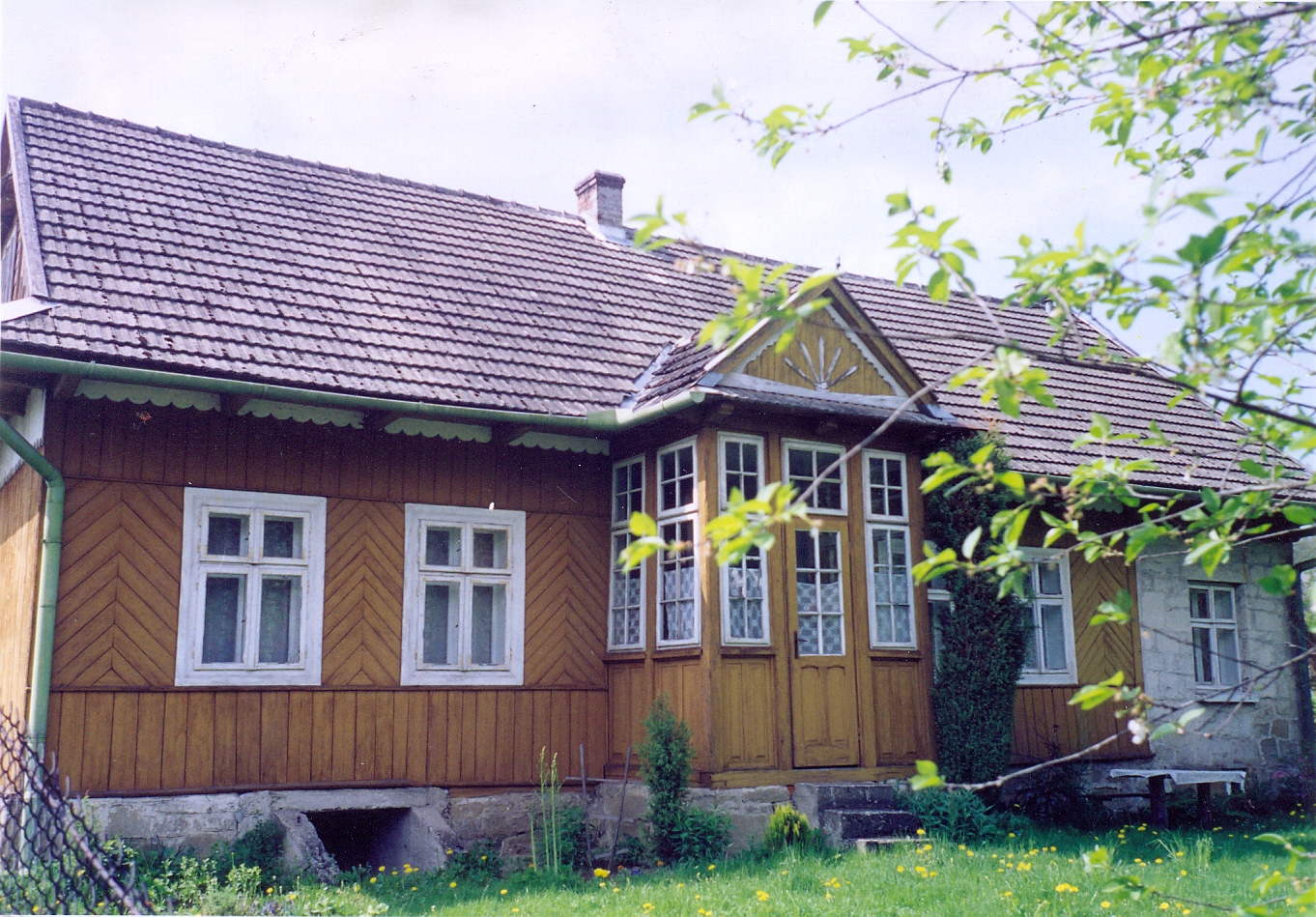 U Pyrtka Wawrzyńca od 1948 r. do 1953r.
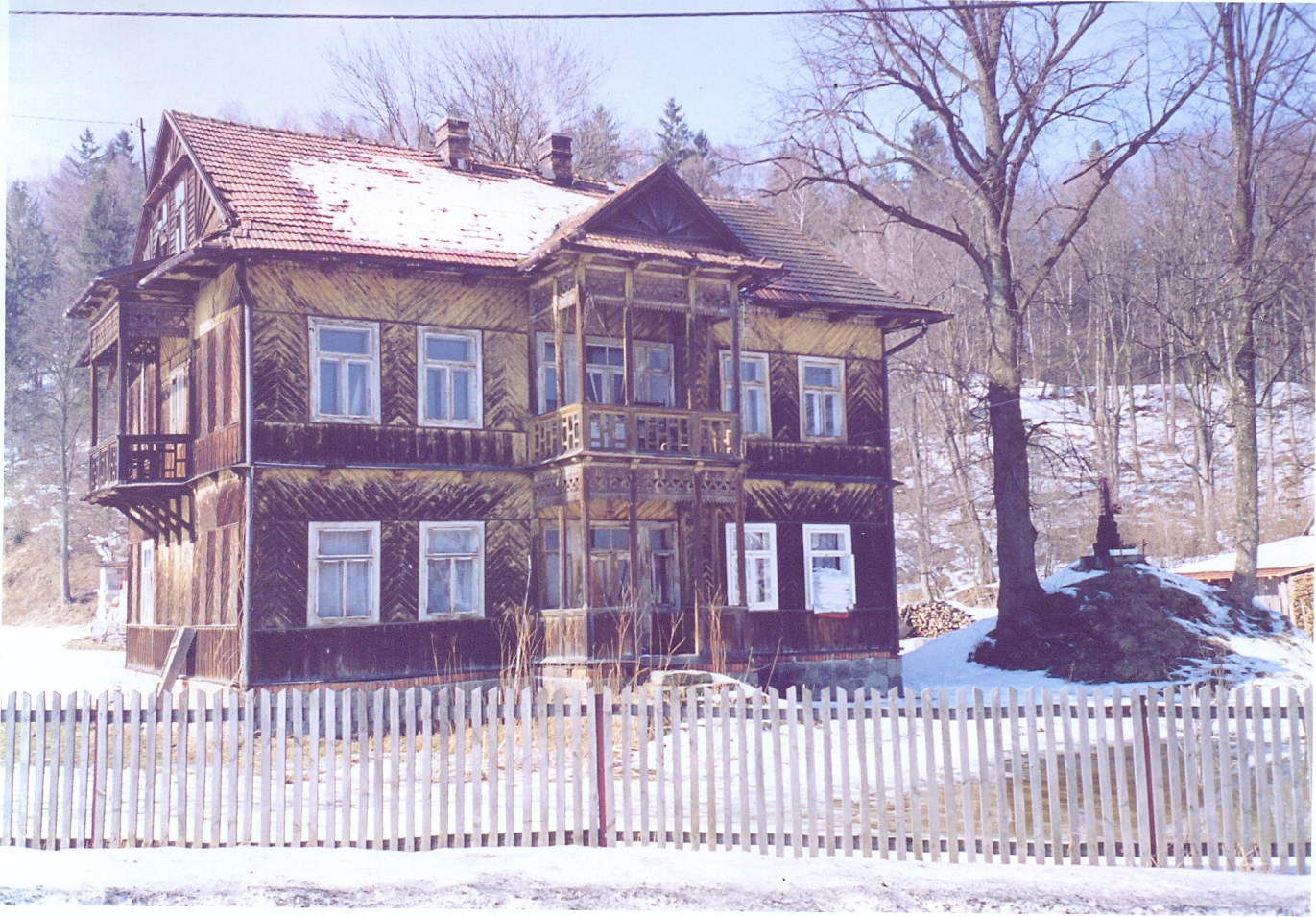 U Mikołajczyka Edwarda od 1956r. do 1959r.
„Organizacje młodzieżowe odegrały ważną rolę w wychowaniu.        Należały do nich:  - Związek Harcerstwa Polskiego- Polski Czerwony Krzyż- Szkolne Koło Odbudowy Warszawy- Szkolna Kasa Oszczędności- Koło Towarzystwa Przyjaźni Polsko Radzieckiej”
„Dzięki staraniom ob. Szklarskiego Wacława przewodnika harcerstwa uczniowie klas  starszych odbyli trzy wycieczki zamiejscowe . W październiku 1951r. Do Poronina, celem zwiedzenia Muzeum Lenina. W listopadzie 1951r. Do Oświęcimia i Krakowa – dwudniową wycieczkę, celem zwiedzenia pamiątek Krakowa i dawnego obozu hitlerowskiego w Oświęcimiu jako pozostałości z czasów okupacji. W maju 1952r. – do Wieliczki celem zwiedzenia kopalni soli.”
Budowa nowej szkoły
„ Z radością wielką powitano budowę nowej szkoły, którą to budowę rozpoczęto w kwietniu 1957r. Inwestorem tej budowy był Wojewódzki Wydział Oświaty w Krakowie, zaś budowę prowadził zarząd budowlany w Nowym Targu.”
Przygotowania i zabiegi o zdobycie materiałów budowlanych trwają kilka lat.
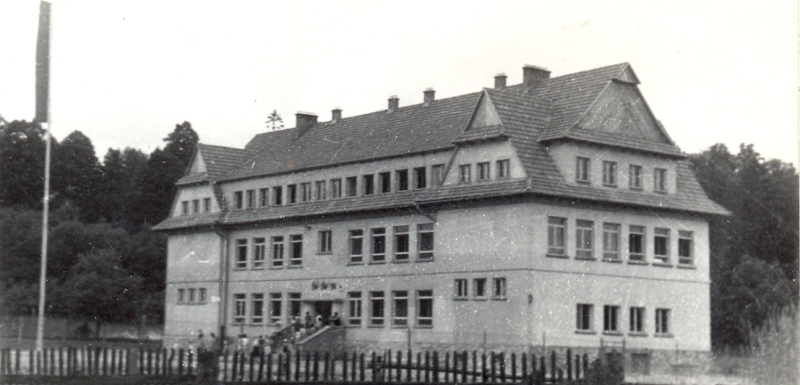 Pani Józefa Mikołajczyk 01.04.1959 r.-31.08.1959 r.
„ Dnia 13 czerwca 1959r. oddano komisyjnie nową szkołę, wybudowaną na gruncie szkolnym.”
„ W nowych pomieszczeniach znalazło się 8 sal lekcyjnych, sala  gimnastyczna,
      kancelaria, pokój nauczycielski, biblioteka, pracownia fizyko-chemiczna, 
     zajęć praktyczno-technicznych, pracownia biologiczna, modelarnia 
     i 4 mieszkania dla nauczycieli.” 

(fragment artykułu z  Dziennika Polskiego z roku 1967)
[Speaker Notes: „ W]
Pan Stanisław Kłapa 01.09.1959 r.-31.08.1983 r.
Wicedyrektor Pan Stefan Gawlas.
„W dniu 3.12.1959r. została otwarta, dla absolwentów kl.VII szkoły podstawowej, dwuletnia Szkoła Przysposobienia Rolniczego w Bystrej, która mieści się w budynku tut. szkoły podstawowej.” ( Miejscowe społeczeństwo nie wykazywało większego zainteresowania tego rodzaju szkołą).
„Część szkolnych gruntów ornych ( za ogrodzeniem) przeznaczono na szkolne boisko sportowe. Młodzież szkolna z wiosną 1960r. przystąpiła do prac przy urządzeniu boiska sportowego.”„Na prace przy budowie boiska sportowego część mieszkańców patrzyła nieprzychylnie żałując orną ziemię na plac do gier i zabaw – co uważali za zbyteczne. Woleliby widzieć te ziemię uprawianą przez kierownika szkoły, nauczycieli lub wydzierżawioną miejscowym rolnikom pod uprawę.”
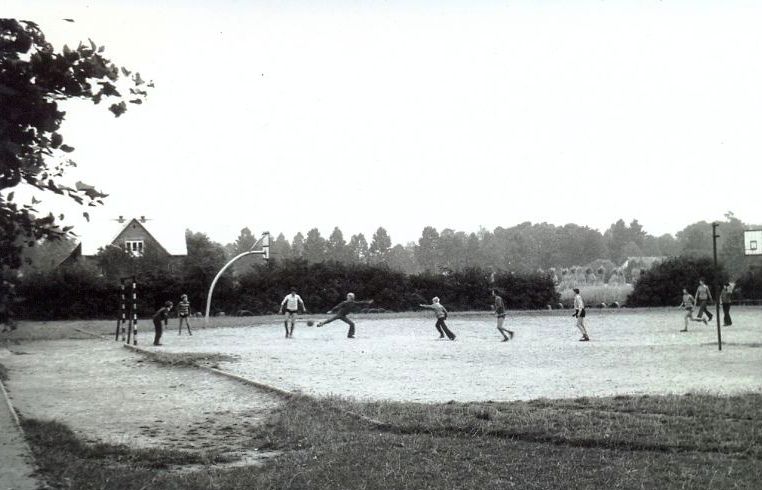 Od 1960r. budynek szkoły w okresie wakacji użytkowany jest przez kolonie          letnie dla dzieci pracowników Miejskiego Przedsiębiorstwa Wodociągów       i Kanalizacji.
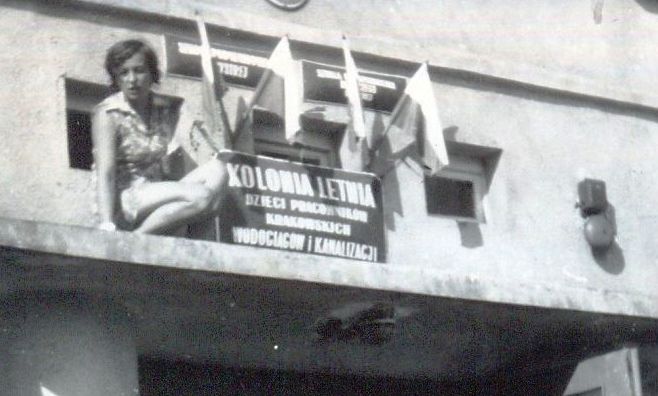 Bystra 10.2.1961r.„Komitet Rodzicielski przy tut. szkole ufundował szkole telewizor marki „Orion”.     Z audycji telewizyjnych korzysta młodzież szkolna i  miejscowa ludność, która      bardzo licznie przychodzi wieczorami oglądać program, spędzając kulturalnie     wolny czas.”
Bystra  25 marca 1965r.
„Budynek szkoły został przyłączony do sieci telekomunikacyjnej przez zainstalowanie aparatu telefonicznego w kancelarii szkolnej.”
W tym okresie zamieniono piece na centralne ogrzewanie, powstała szkolna               kuchnia, budynek pierwotnie przeznaczony na plebanię zaadaptowano       na dom nauczyciela.
Obchody 100-lecia szkoły „ W dniu 21.01.1967r. w budynku szkolnym odbyła się uroczysta sesja GRN w Bystrej związana z 100-rocznicą miejscowej szkoły”.
„W części artystycznej wystąpiły zespoły szkoły – jubilatki. Zorganizowana została również wystawa prac ręcznych uczniów.”
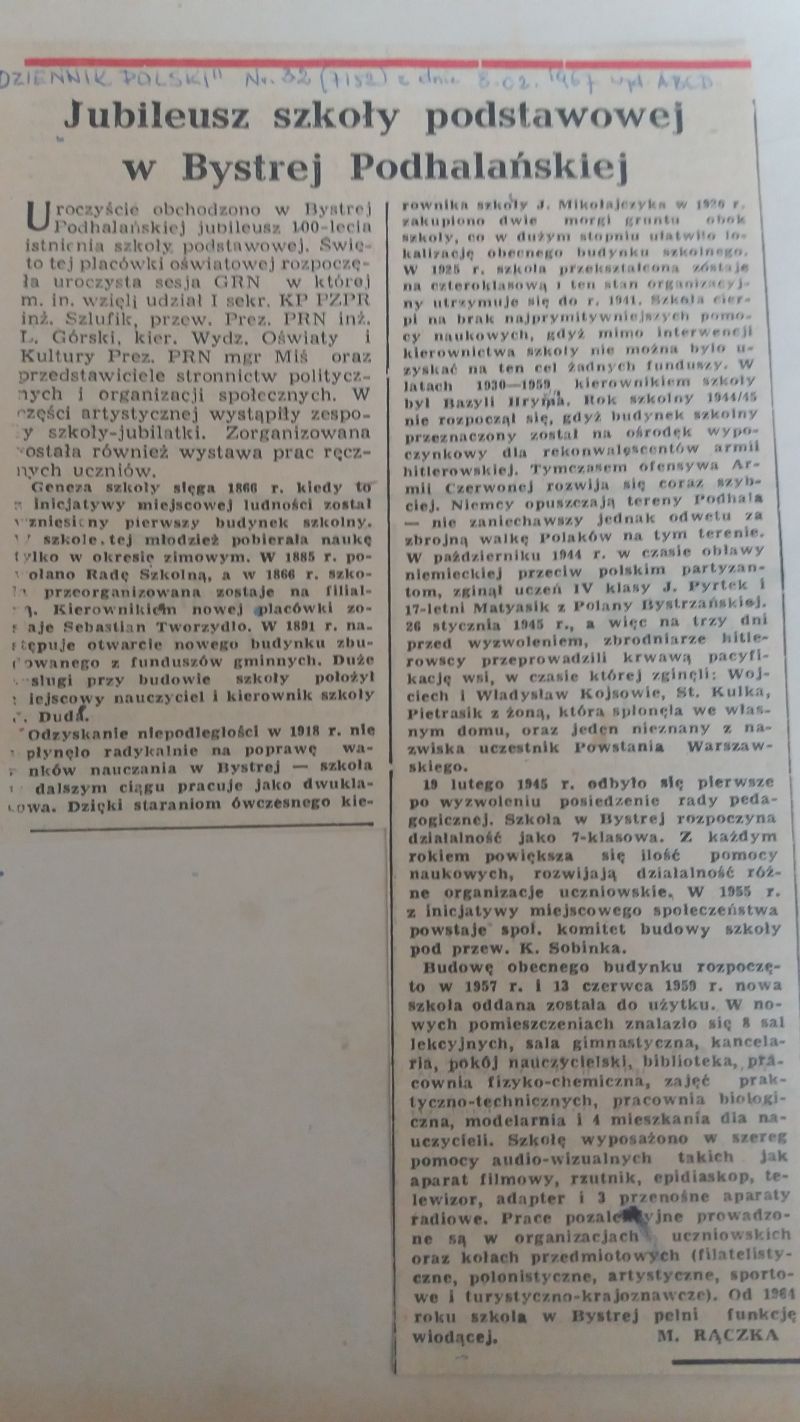 W tym okresie lekcje religii odbywały się poza budynkiem szkoły.
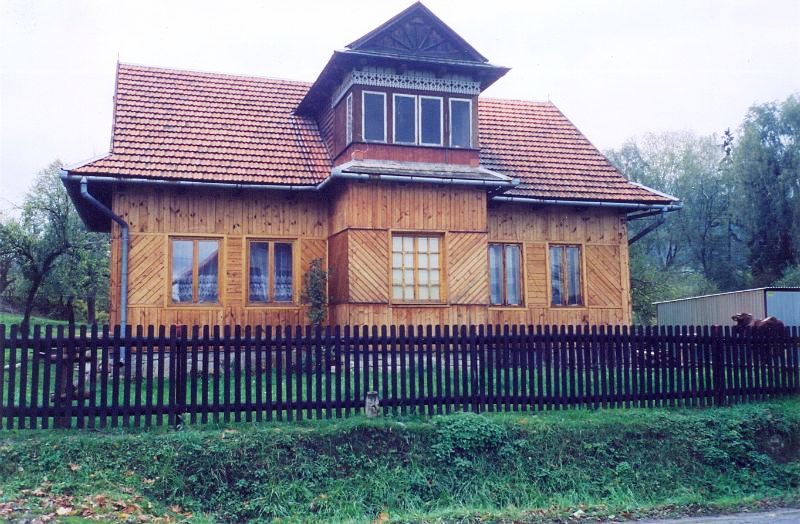 U Hajosa Józefa od 1966 do 1967
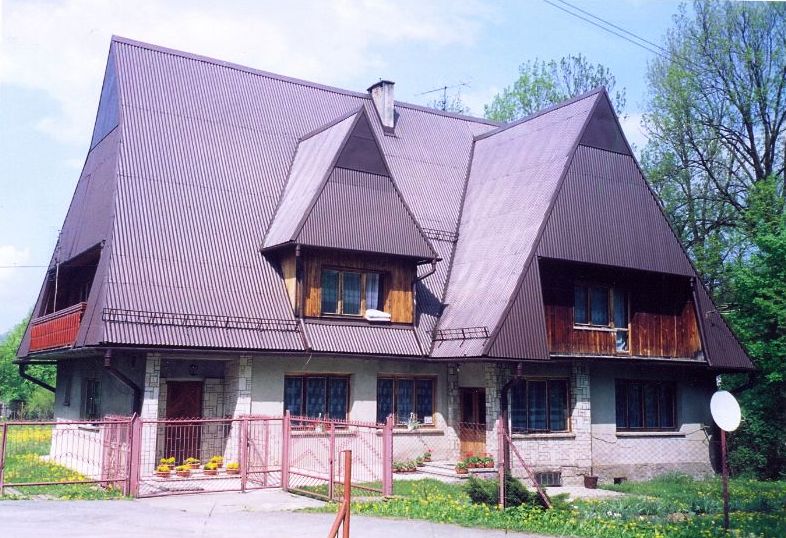 Na Plebanii od 1976 do 1989 (religia),  1990 II klasa SP
Bystra 1.02.1971W dniu 30 stycznia 1971 odbyła się uroczystość szkolna związana z nadaniem    tut. szkole imienia 25 – lecia PRL.W uroczystości wzięli udział : sekretarz KP PZPR mg Józef Wojtyczka,     insp. szkoły Jan Zaporowski, sekr. Zw. Oddz. Pow. ZNP – Helena Ciuła,     komendant  Hufca ZHP – Stanisław Ciuła, przedstawiciele miejscowych władz   organizacji politycznych  i społecznych   oraz mieszkańcy wsi Bystra. Część artystyczną przygotowała młodzież szkolna pod kierunkiem nauczycieli.
Bystra 27.11.1971
„W połowie września br. szkołę odwiedzili przedstawiciele TV Warszawa Redakcja Programów Szkolnych w sprawie nagrania audycji telewizyjnej. Następnie, w dniu 11.11.1971 ekipa TV dokonała zdjęć filmowych do audycji filmując między innymi mieszkania dwu uczennic kl. VIII –  Teresy Pochłopień i Józefy Ciopała. Obie uczennice zostały zaproszone na dzień   26 XI do TV Warszawa celem wzięcia udziału w programie telewizyjnym.   W tym dniu wystąpiły przed kamerami TV w programie dla szkół z cyklu „Śladami Waszych listów”. 
Wielkie było przeżycie uczniów tutejszej szkoły i ich rodziców, kiedy na ekranach telewizyjnych aparatów oglądali „nasze” dzieci, fragmenty           z życia dzieci naszej szkoły oraz słuchali bezpośrednich wypowiedzi uczennic odnośnie dotychczasowych osiągnięć w pracy i zamiarów na przyszłość.”
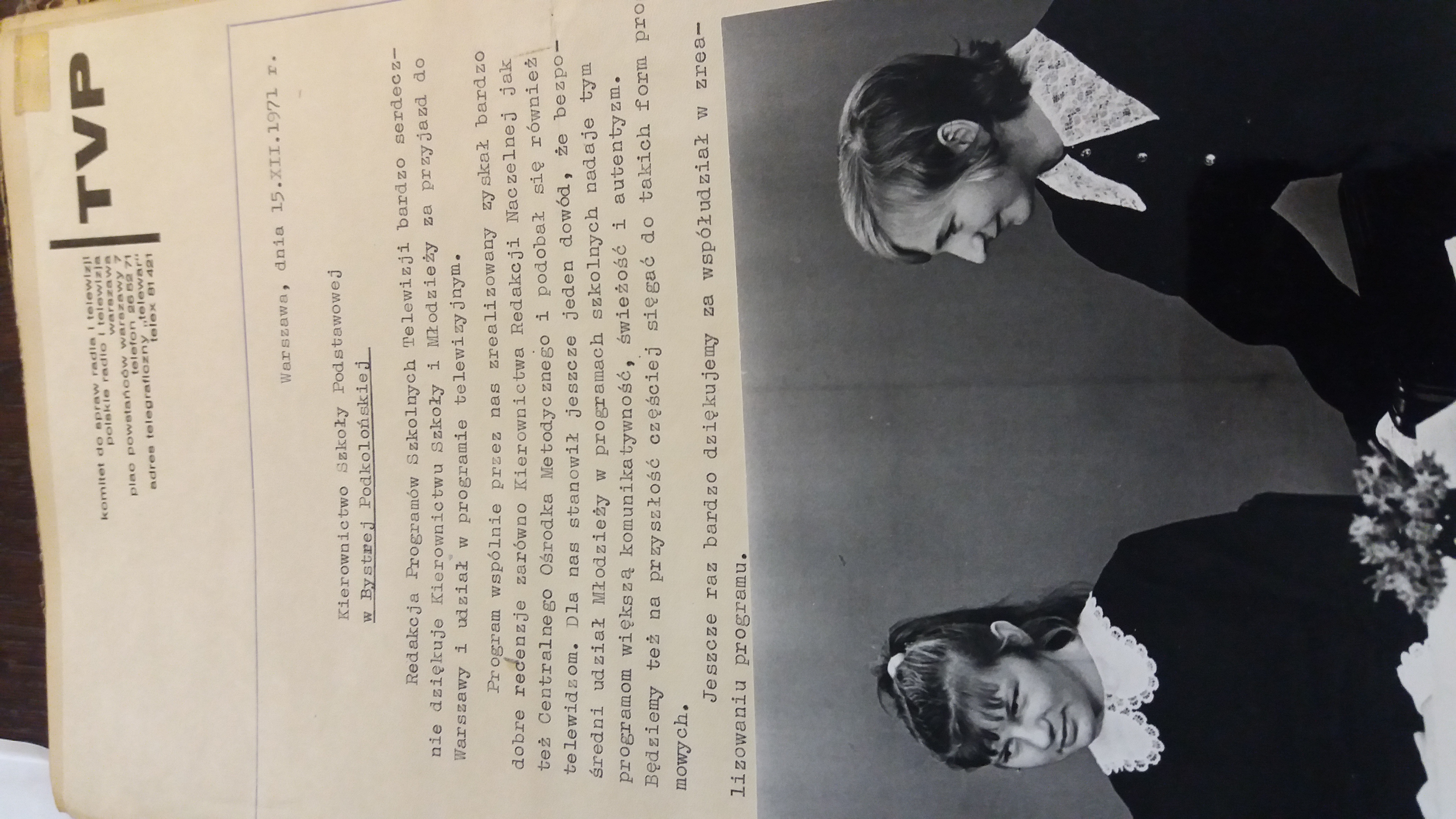 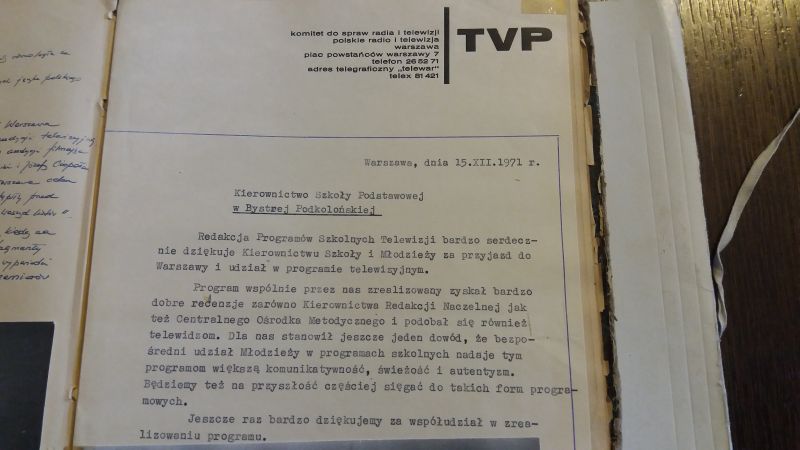 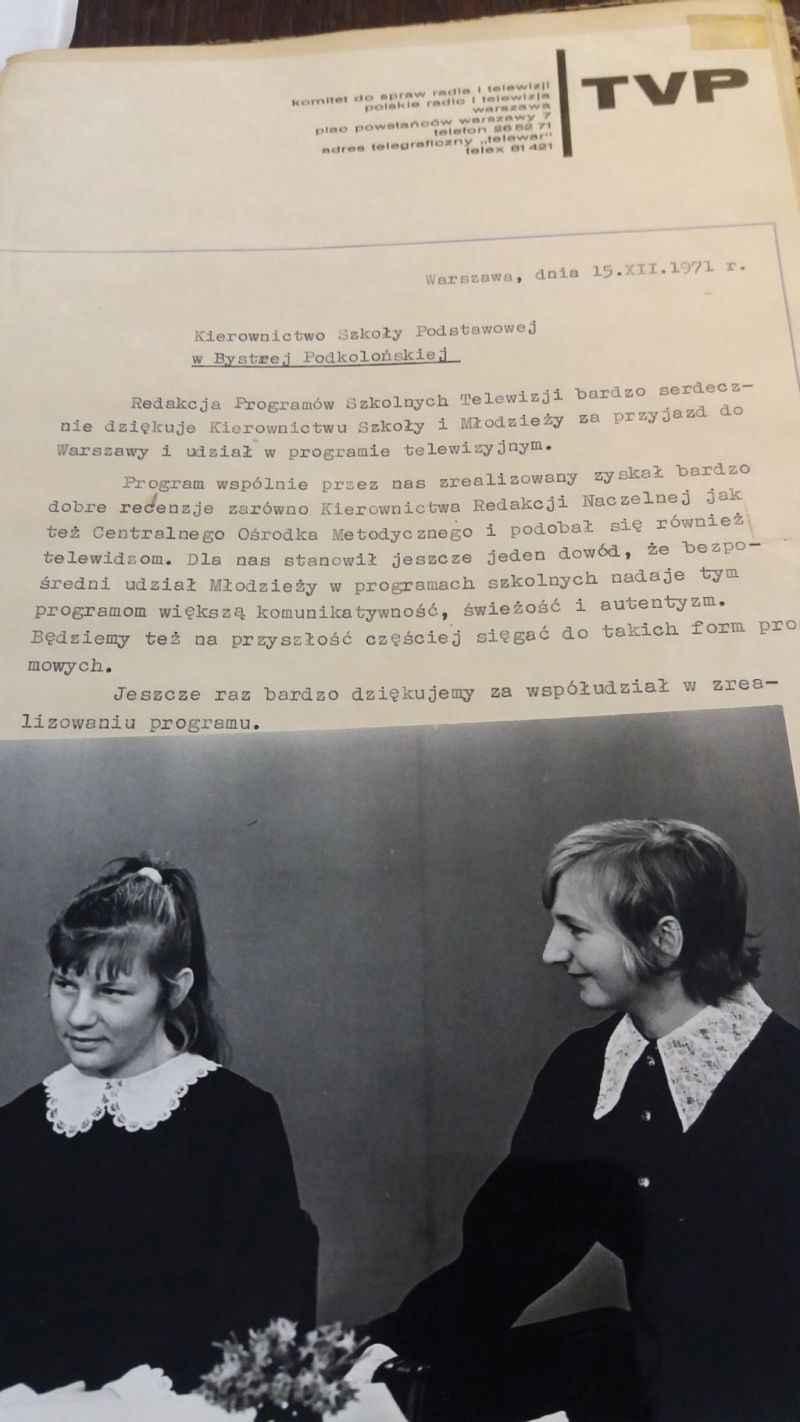 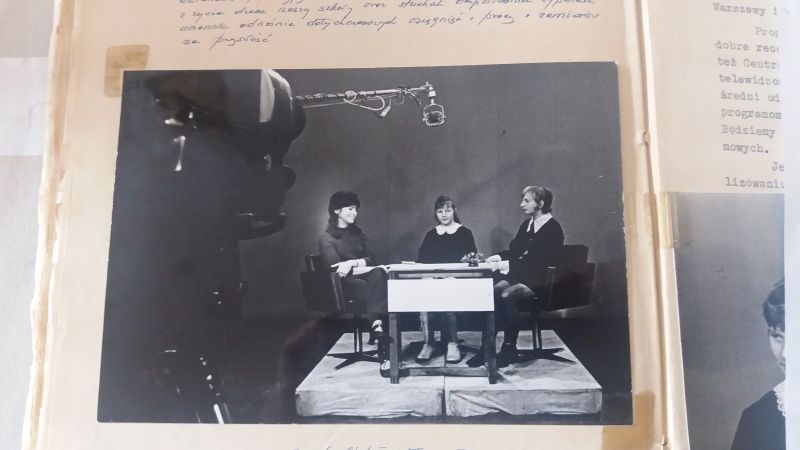 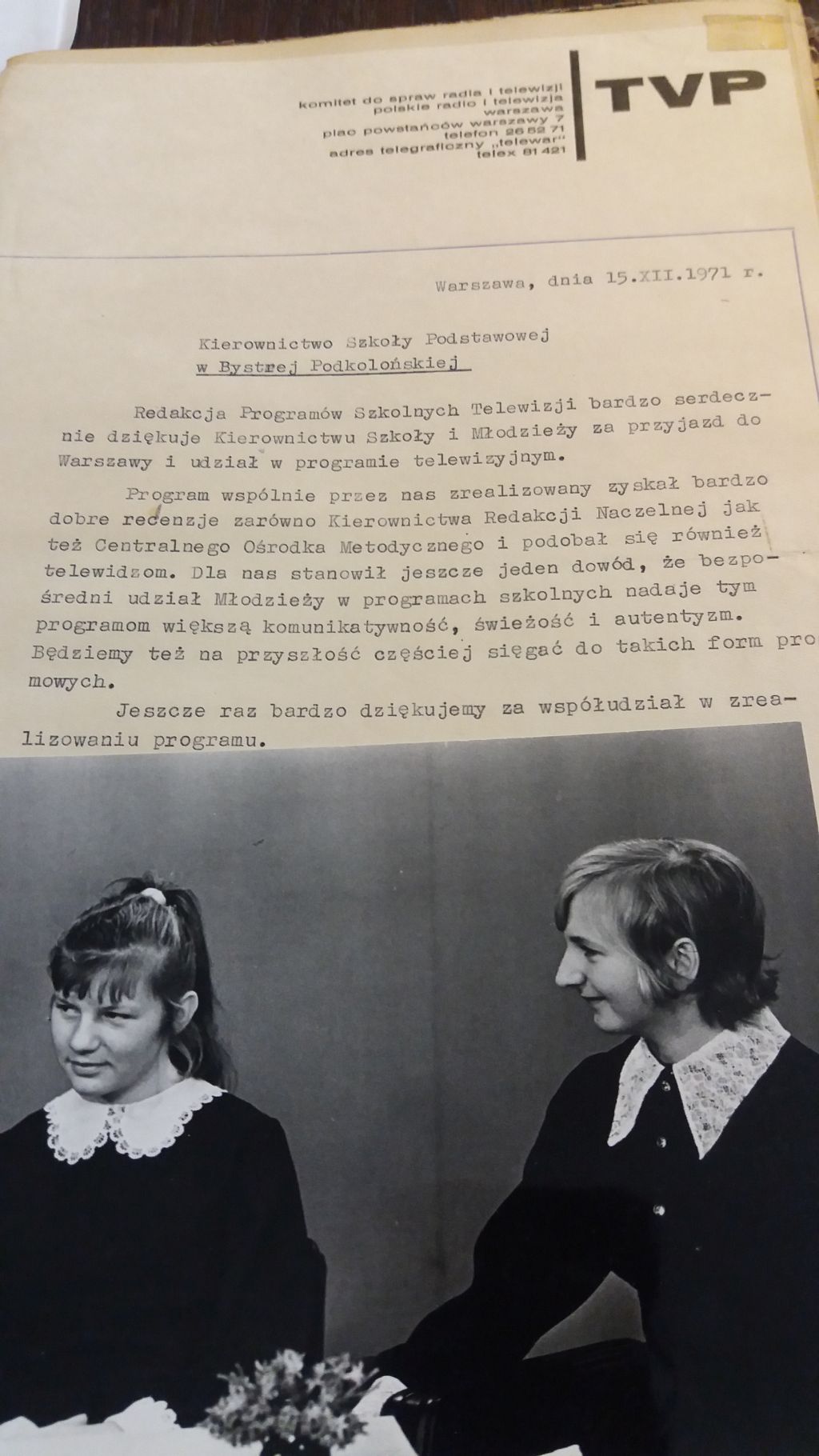 Pan mgr Stefan Gawlas 01.09.1983r. – 31.08.1991r.
Wicedyrektor Pan Zbigniew Krauze.
Pani Natalia Gacek 01.09.1991r. – 31.08.1992r.
Wicedyrektor Pani Helena Nacher.
W dalszym ciągu trwają prace wykończeniowe w domu nauczyciela.Osuszany jest również budynek starej szkoły i remontowane są w niej sale      lekcyjne przy udziale rodziców .
Pani mgr Ewa Stokłosa od 01.09.1992r.
Wicedyrektorzy : Maria Basiura, Izabella Targosz.
„Rok szkolny 1992/93  był rokiem przełomowym w pracy szkoły.     Nastąpiły duże zmiany na terenie tutejszej jednostki administracyjnej.      Powstała nowa gmina Bystra-Sidzina z siedzibą w Bystrej, z korzyścią      dla pracy szkoły. Na stanowisko dyrektora naszej szkoły została powołana Pani Ewa Stokłosa,      zaś Pani Maria Basiura na stanowisko wicedyrektora.”
„ Zakończenie tego roku szkolnego, odbyło się w atmosferze remontu szkoły,  a tym samym nadziei na lepsze. Był to rok trudny, ale dobry. Obfitował                               w pewne osiągnięcia dydaktyczne oraz 100% promocję. 
Przeprowadzono sporo udanych inwestycji: remont dachu ( wymiana dachówki na blachę ), odnowienie elewacji, wymiana podłogi na holu, remont kotła CO.
„Jednak największą zasługą Dyrekcji Szkoły było to, że potrafiła rozbudzić samorządność Komitetu Rodzicielskiego i pobudzić go do pracy na rzecz szkoły (festyny, zabawy dochodowe, prace społeczne).”
„ W dniu 29.06.1993r. Rada Gminy Bystra-Sidzina podjęła uchwałę nr XI/70/93 w sprawie przejęcia szkół podstawowych przez samorząd gminny.”Formalne przejęcie nastąpiło 01.01.1994r.
„ Bardzo ważną inwestycją prowadzoną przez Urząd Gminy Bystra-Sidzina     poprzez odpowiednich  fachowców jest rozbudowa szkoły w Bystrej.Od maja 1996r. trwają intensywne prace ( rozpoczęto roboty ziemne i budowę    nowych pomieszczeń). Wykonano makietę nowego budynku i przedstawiono       ja rodzicom na zebraniu szkolnym).”„Projekt zakłada budowę pełnowymiarowej sali gimnastycznej 12m x 24m,     zaplecze sportowe, natryski, sanitariaty, przewiązkę z szatnią oraz dwa       gabinety przedmiotowe.”
„ Budowa sali gimnastycznej to ważny element życia naszej szkoły”I etap budowy sali gimnastycznej
II etap budowy sali gimnastycznej
III etap budowy sali gimnastycznej
IV etap budowy sali gimnastycznej
Jednocześnie trwa budowa nowego skrzydła szkoły
„Obok budowy nowego skrzydła prowadzony jest równolegle remont starego budynku”.
W latach 1994 -1997 zostały zrealizowane następujące inwestycje: wymiana drzwi, wymiana stolarki  okiennej (część sfinansował Komitet Rodzicielski), budowa ogrodzenia wokół terenu szkolnego, odnawianie łazienek, założenie i malowanie boazerii, wymiana lamp na korytarzu.
Budynek szkolny w roku 1997
Uroczystość otwarcia nowej części szkoły oraz sali gimnastycznej odbyła się21 września 1998r.
Na uroczystość przybyli przedstawiciele władz i społeczności Bystrej i Sidziny, dyrektorzy szkół, przedstawiciele nowosądeckiego kuratorium, burmistrzowie Jordanowa i Suchej Beskidzkiej. 
„Marzenia o nowej sali snuliśmy od dawna. Nadzieja na ich realizację mogła się urzeczywistnić po powstaniu Gminy Bystra-Sidzina. Zbiegły się interesy szkoły i samorządu gminnego- mówiła dyrektor Ewa Stokłosa”.
„Po przywitaniu i przemówieniach gości uczniowie Szkoły Podstawowej                  w Bystrej przedstawili krótki program artystyczny”.
Inwestycja trwała dwa i pół roku. Szkoła wzbogaciła się o salę gimnastyczną, dwie dodatkowe sale lekcyjne i szatnię. (1998r.)
„Piękna sala gimnastyczna już jest, przyszła kolej na boisko sportowe.”
Wykonano wielofunkcyjne boisko tartanowe do piłki siatkowej i koszykowej, bieżnię, boisko trawiaste oraz kort tenisowy.
13.07.1999r. odbyła się wizytacja Gminnej Komisji Oświaty, której celem był przegląd warunków nauki i pracy .
„Dyrektor szkoły przedstawiła koncepcję dotyczącą przystosowania obecnego budynku pod gimnazjum, które od 01.09.1999 rozpocznie swoją działalność. Po odpowiednich przeróbkach budowlanych jest możliwe wydzielenie części szkoły z oddzielnym wejściem, sanitariatami, szatnią               i innymi pomocniczymi pomieszczeniami.”

W związku z tym rozpoczęto rozbudowę…
„Trwa rozbudowa i modernizacja budynku gimnazjum.”( 2000 r.)
Obecny wygląd
Pan mgr Tadeusz Uczniak 03.09.2001r. – 31.08.2002r.
W związku z reformą oświaty po rozdziale szkoły na gimnazjum i podstawówkę nowym dyrektorem Gimnazjum został mianowany mgr T. Uczniak .
Uroczystość nadania imienia szkole
„W dniu 03.06.2002r. na zawsze pozostanie w pamięci uczniów, nauczycieli                 i rodziców. W tym dniu miała miejsce wielka uroczystość. Nastąpiło przywrócenie im. św. Jana Kantego  Szkole Podstawowej w Bystrej.”

 O wyborze patrona zdecydowały wyniki ankiet wśród rodziców i uczniów. Szkoła nosiła już to imię w latach 1932-1942r.
Akt przywrócenia imienia Szkole Podstawowej w Bystrej
W tym dniu nastąpiło również poświęcenie sztandaru szkoły ufundowanego przez Parafię Św. Marcina w Bystrej oraz odsłonięcie i poświęcenie tablicy pamiątkowej”.
Przyjęcie sztandaru szkoły przez Panią Dyrektor Ewę Stokłosę
Uroczyste poświęcenie tablicy pamiątkowej przez ks. biskupa  Kazimierza Nycza
„ Część artystyczna przygotowana i przedstawiona przez nauczycieli i uczniów naszej szkoły.”
1 września 2002 r.
„ Decyzją Rady Gminy Bystra-Sidzina  szkoła rozpoczyna pracę w nowo rozbudowanej oprawie zespołowej z połączenia Szkoły Podstawowej                   z Gimnazjum pod wspólną nazwą: 

Zespół Szkół im. Św. Jana Kantego w Bystrej

Kierownictwo i patronat nad Zespołem powierzono                                                  Dyrektorce Pani mgr Ewie Stokłosie .”
25.03.2004r. poświęcenie sal lekcyjnych Gimnazjum
Goście zaproszeni na uroczystość poświęcenia nowych sal lekcyjnych
SOCRATES COMENIUS 

Zespół Szkół w Bystrej rozpoczął pierwszą partnerską współpracę                                                               z Finlandią i Belgią
Wizyta robocza naszych nauczycieli w Finlandii w dniach 12.10 - 17.10.2005r.
Wizyta nauczycieli z Finlandii i Belgii w Bystrej  w dniach 17.05.-21.05.2006r.
Wizyta robocza w Belgii w dniach 18.10.-22.10.2006r.
Wizyta nauczycieli z Finlandii i Belgii w Bystrej  w dniach 17.10.-21.10.2007r.
Ostatnia wizyta robocza w ramach projektu Comenius w Belgii 07.05-11.05.2008r.
COMENIUS –uczenie się przez całe życie „Carpe diem” – z Turcją
Wizyta nauczycieli z Turcji w naszej szkole 9.11-13.11. 2009
Wizyta naszych uczniów i nauczycieli w Turcji, maj 2010
Wizyta  uczniów z Turcji w naszej szkole i miejscowości,  luty 2011
Comenius 2012-2014  Budowanie Przyjaźni przez Sport
Wizyta robocza we Włoszech
W dniach 07.10-11.10.2013 r. Zespół Szkół odwiedzili nauczyciele ze szkół z Anglii, Niemiec, Włoch i Turcji.
Comenius 2013-2015Kto chce być stereotypem?
Wizyta robocza w Hiszpanii, 2013
Wizyta robocza w Anglii, 2014
Wizyta robocza we Francji w dniach 19.05.-23.05.2014r.
Wizyta robocza w Turcji w dniach 9.03-13.03.2015r.
W roku 2008 rozpoczęto współpracę Gmin Kępice Bystra- Sidzina. Młodzież naszej szkoły corocznie przebywa na dziesięciodniowym wyjeździe,  zwiedzając piękne okolice woj. warmińsko – pomorskiego .
Kępice 8-15 czerwca 2008r.
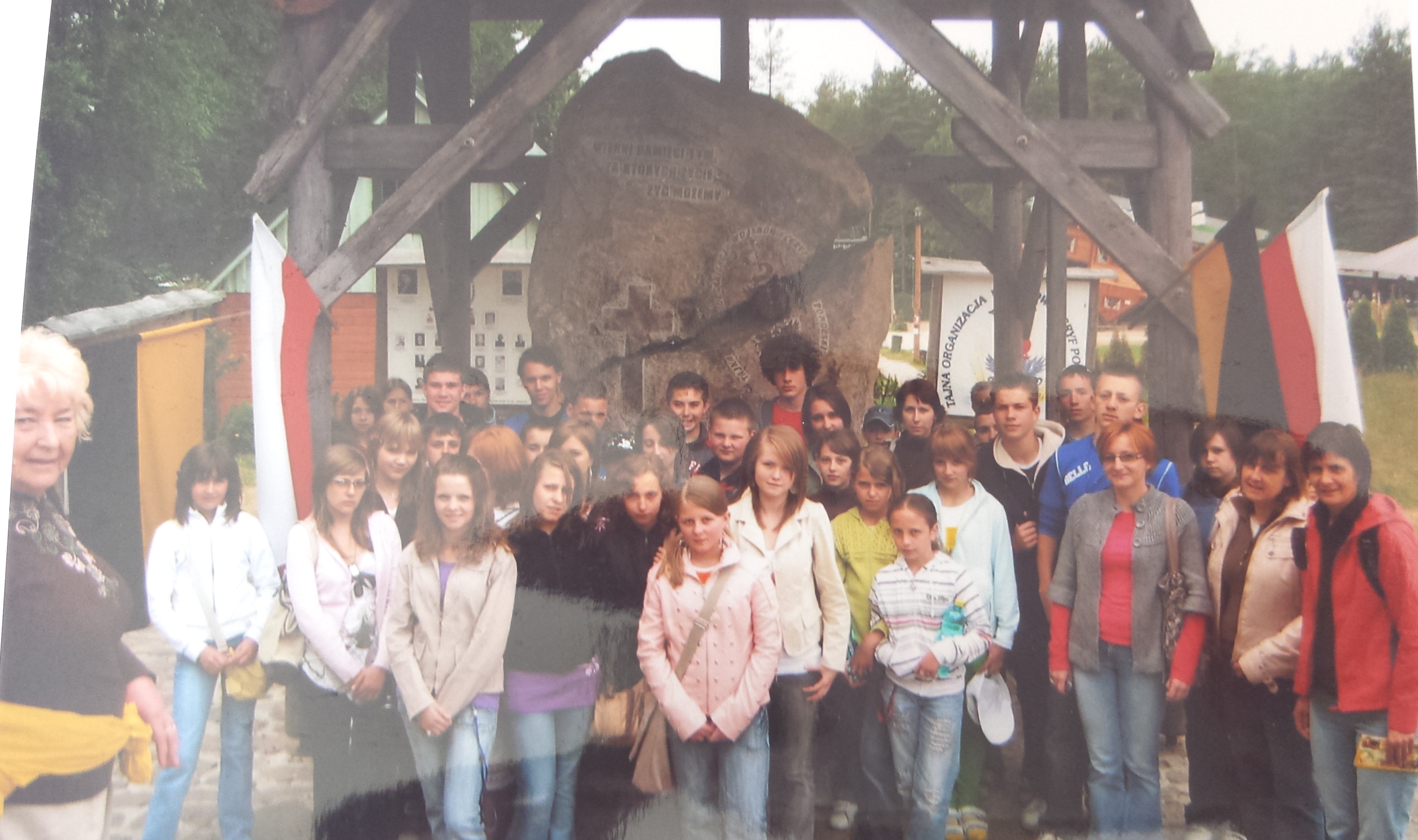 Przytocko , gmina Kępice  lipiec 2014
Przytocko 1.08.-10.08.2016r.
Nasi uczniowie wraz z nauczycielami zwiedzają zabytki Europy. Celem ich podróży stają się:
Londyn 2009
[Speaker Notes: Londyn  2009]
Londyn 2015
Włochy 2009
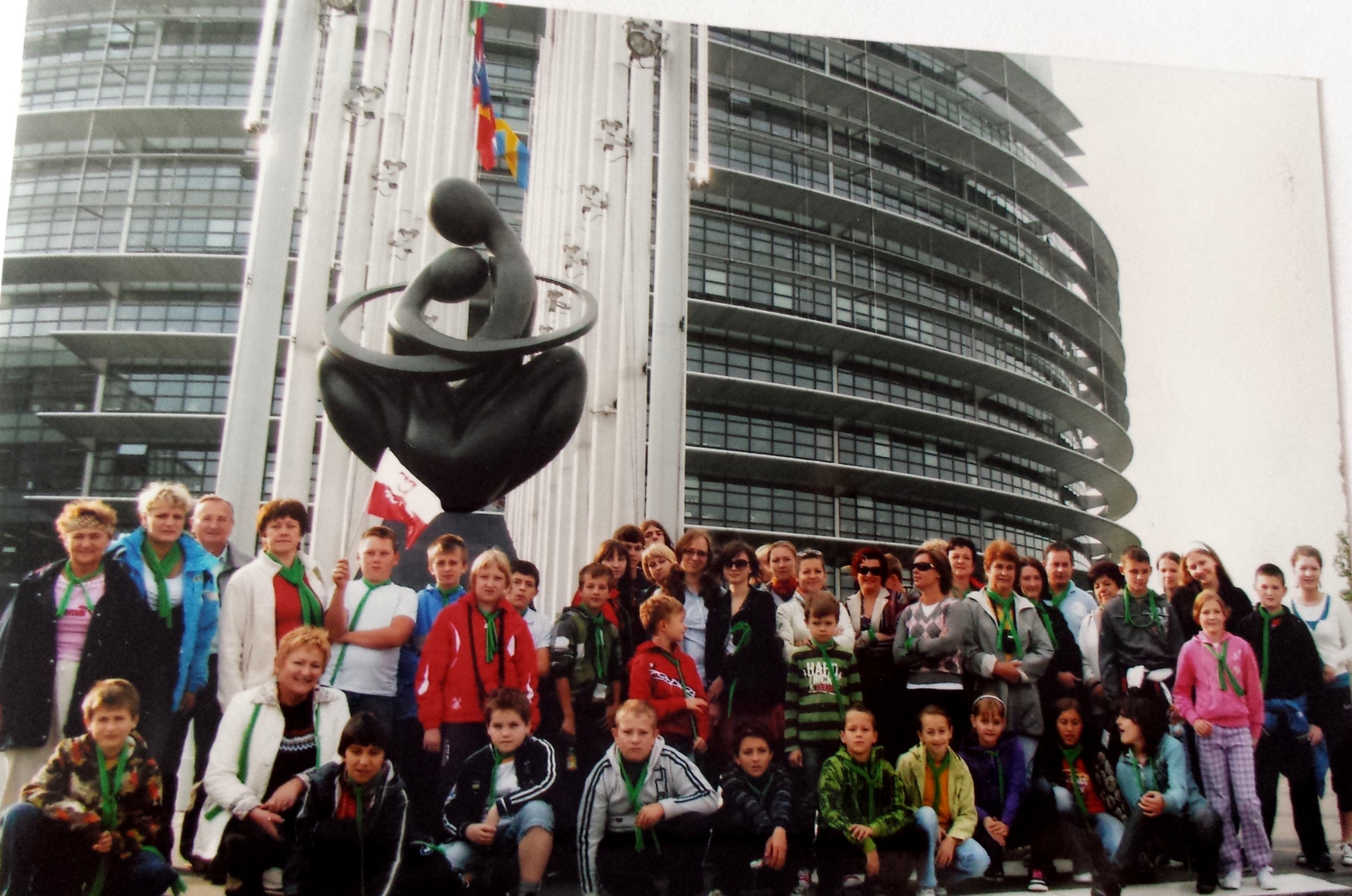 Francja 2009
Realizacja projektów współfinansowanych przez Unię Europejską w latach 2013-2015.Mające na celu wyrównywanie szans edukacyjnych uczniów.
Dzięki projektom szkoła wzbogaca się o nowoczesne środki dydaktyczne min. tablice interaktywne.
W szkole podstawowej realizowano projekt „Nauka mnie szuka”
W gimnazjum realizowano projekt „Chcę się uczyć”
Realizacja projektu nauki pływania pt. „Już pływam”
Realizacja projektu nauki jazdy na nartach pt. „Jeżdżę z głową”
Rozbudowa szkoły podstawowej
Dzięki tej inwestycji lekcje w młodszych klasach nie będą się już odbywały się na dwie zmiany .
      
      W budynku tym oprócz sześciu dużych sal lekcyjnych znajdują się gabinet dyrektora, świetlica, magazyny na pomoce dydaktyczne i pomieszczenie socjalne.
I etap budowy
II etap budowy
III etap budowy
Dzisiaj rozpoczynamy obchody  jubileuszu 150-lecia naszej szkoły i początków oświaty w naszej miejscowości.
Jak widzimy na przestrzeni 150  lat zmieniało się niemal wszystko : dyrektorzy, nauczyciele, pracownicy, uczniowie,  budynki szkolne, sale , metody i formy pracy .
Wkraczamy w kolejny etap  świadomi oczekiwań i wymagań, jakim musimy sprostać, i z nadzieją patrzymy w przyszłość, wierząc ,że osiągniemy zamierzone cele. 
  
Bo jak powiedział S. Wyspiański 	


  „Idziesz przez świat i światu dajesz kształt przez twoje czyny „
Prezentację wykonały:   Ewa Kulka  i  Katarzyna Bachul